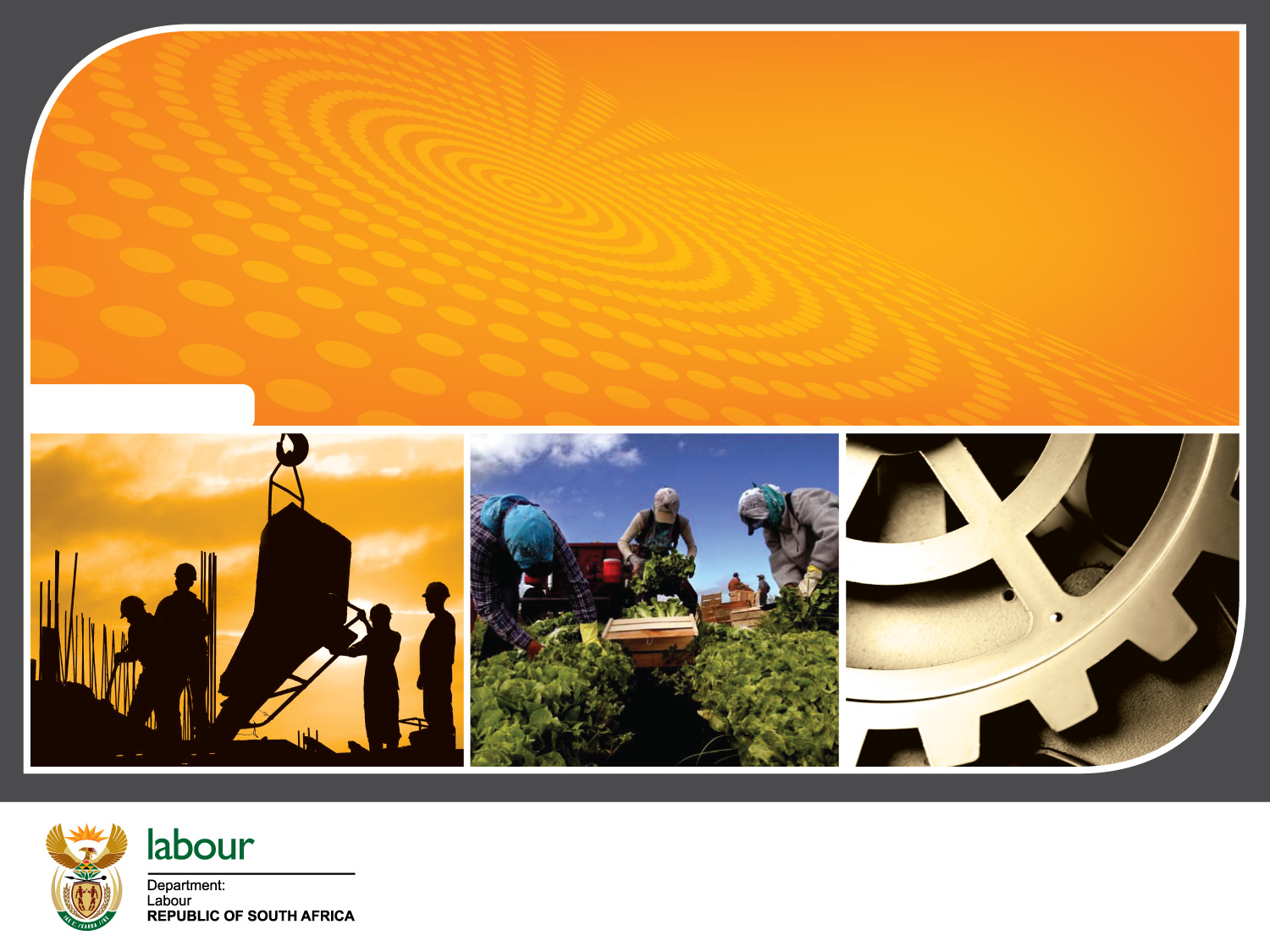 PRESENTATION
QUARTER 1 PERFORMANCE REPORT  OF THE COMPENSATION FUND  
FOR THE FINANCIAL YEAR 2019-2020
13 11 2019
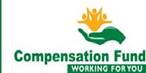 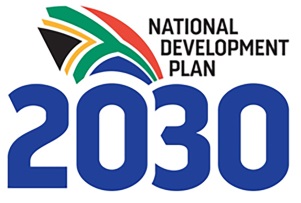 1
PRESENTATION CONTENT
Introduction 
Vision and Mission 
Footprint
Strategic Focus and Service Offerings
Link to Government Outcomes 
Quarter Performance 
Interventions to Address Under Performance
2
INTRODUCTION
- The Constitutional Mandate of the CF
- The Policy Mandate of the CF
3
INTRODUCTION: THE MANDATE OF THE CF
Constitutional Mandate
The mandate of the Compensation Fund is derived from Section 27 (1) (c) of the Constitution of the Republic of South Africa. In terms of this Act, specifically the mentioned Section, all South Africans have a right to social security. The Compensation Fund is mandated to provide social security to all injured and diseased employees.


Legislative Mandate
The Compensation Fund is established in terms of section 15 of the Compensation for Occupational Injuries and Diseases Act as amended. The main objective of the Act is to provide compensation for disablement caused by occupational injuries or diseases sustained or contracted by employees or for death resulting from such injuries or diseases and provide for matters  connected therewith.
4
VISION AND MISSION
VISION 
To be a world class provider of sustainable compensation for occupational injuries and diseases, rehabilitation and reintegration services

MISSION
The Mission of the Compensation Fund is to:
Provide efficient, quality, client centric and accessible COID service
Sustain financial viability
Ensure an organisation which takes care of the needs of its staff for effective service delivery
2019/11/14
5
FOOTPRINT
126 LABOUR CENTRES
3
33 LABOUR CENTRES WITH COID FUNCTIONS
3
3
9
2
3
3
4
3
6
STRATEGIC FOCUS
The Strategy of the Fund is comprised of two strategic priorities or areas of focus for the success and sustainability
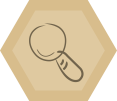 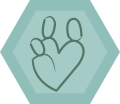 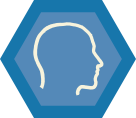 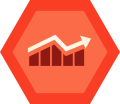 2019/11/14
7
SERVICE OFFERING
GOVERNANCE
COMPLIANCE
CORPORATE SUPPORT
2019/11/14
8
LINK TO OUTCOMES
9
LEGEND
Implication:  ACHIEVED 
Performance Indicator is on track  or reflects complete implementation. Target achieved
 100% +  Complete
Implication:     NOT ACHIEVED 
Performance Indicator behind schedule. Target not achieved
 0% - 99% Complete
10
ANNUAL REPORT OVERALL PERFORMANCE
Overall achievement per Strategic Objective and per Programme during Q1
April to June 2019-20
11
ANNUAL REPORT PERFORMANCE PER STRATEGIC OBJECTIVE 2019/20
12
ANNUAL REPORT PERFORMANCE PER PROGRAMME 2019/20
13
QUARTER 1PERFORMANCE PER INDICATOR
A – Achieved   NA – Not Achieved
**Indicators with  Provincial Performance breakdown
14
QUARTER 1PERFORMANCE PER INDICATOR
A – Achieved   NA – Not Achieved
**Indicators with  Provincial Performance breakdown
15
QUARTER-TO-QUARTER PERFORMANCE PER INDICATORS DURING THE FINANCIAL YEAR 2018/19 and 2019/20
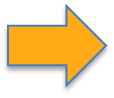 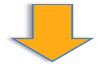 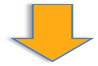 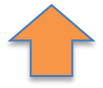 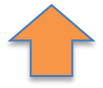 16
PERFORMANCE TRENDS
17
PROVINCIAL BREAKDOWN 2019/20
18
PROVINCIAL BREAKDOWN 2019/20
19
PROVINCIAL BREAKDOWN 2019/20
20
PROVINCIAL BREAKDOWN 2019/20
21
OVERALL CHALLENGES EXPERIENCED DURING REPORTING PERIOD
22
PROVINCIAL BREAKDOWN
23
PROVINCIAL BREAKDOWN
24
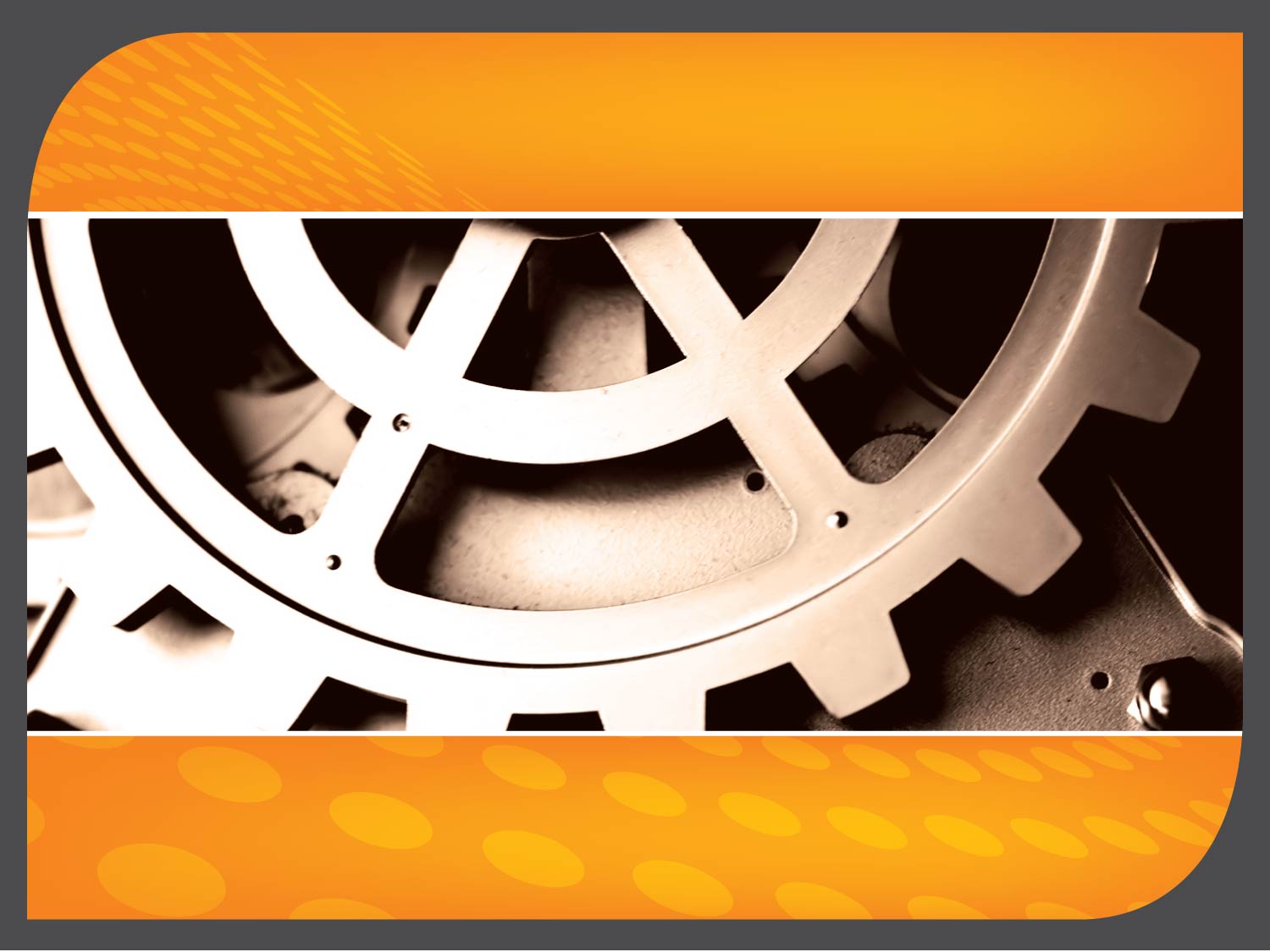 Compensation Commissioner
Thank You…
25